Patterns of Inheritance and Karyotyping
Predict offspring ratios based on a variety of inheritance patterns (Mendelian/dominance, incomplete dominance, co-dominance, sex-linked, and multiple alleles)
Punnett squares-Quick check
In the Punnett Square, “T” represents the allele for a tall plants and “t” represents the allele for short plants.  

Which allele represents dominance?
Which allele represents recessive?
Identify the genotypes of the parents.
Identify the phenotypes of the parents.
What are the genotypes and phenotypes of the offspring?
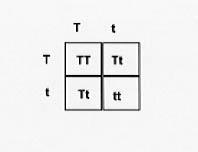 Determine the parental genotypes:__ __ x __ __
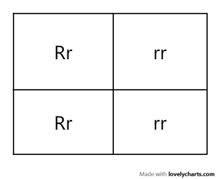 Incomplete dominance
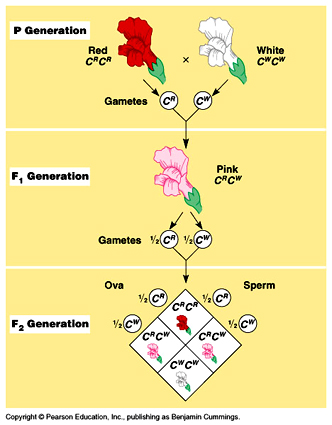 Type of inheritance where neither allele as dominant  
Chance (probability) that the resulting offspring could show a blended phenotype
Noted as:
	     RR x WW  or
            RR x R’R’
https://www.youtube.com/watch?v=GW9EamEmPU4
codominance
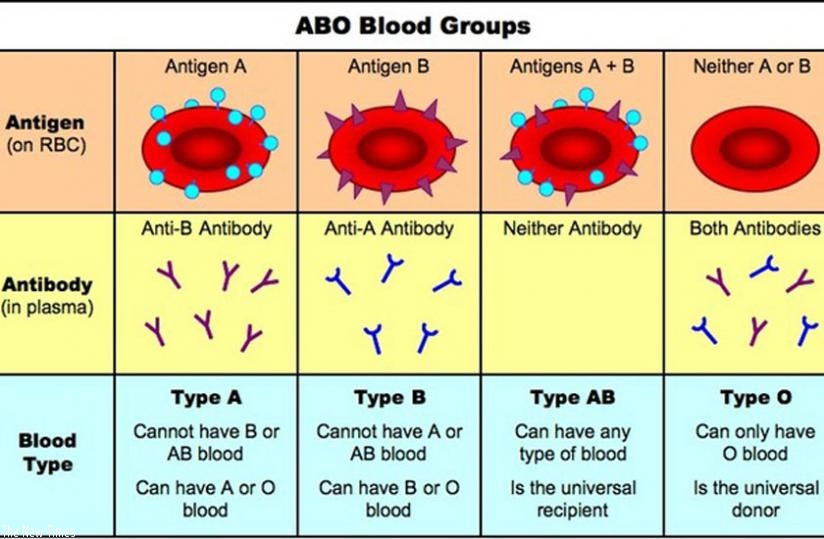 Type of inheritance where both alleles are dominant.  
Resulting phenotype shows a mixture of both alleles.
https://www.youtube.com/watch?v=_sWbQadFCso
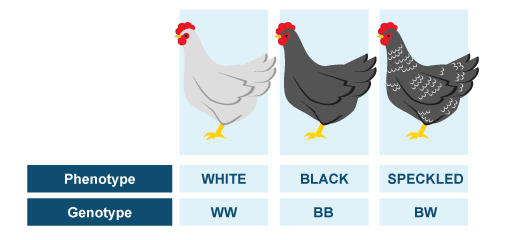 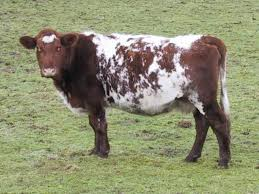 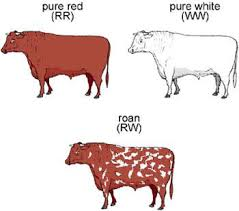 Incomplete dominance or codominant??Quick check
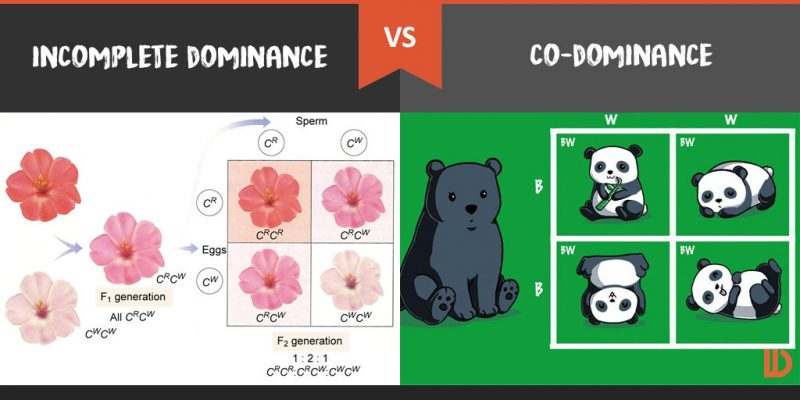 Polygenic traits
Single trait is controlled by 2 or more sets of genes and their alleles.
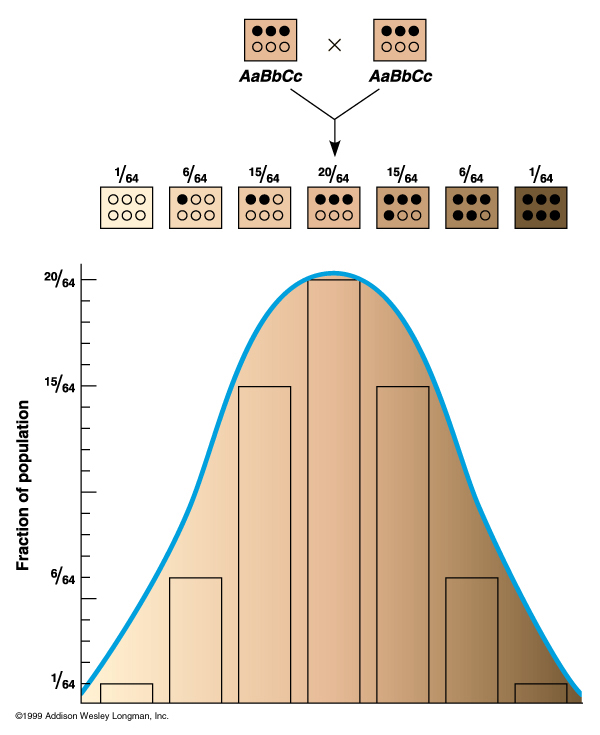 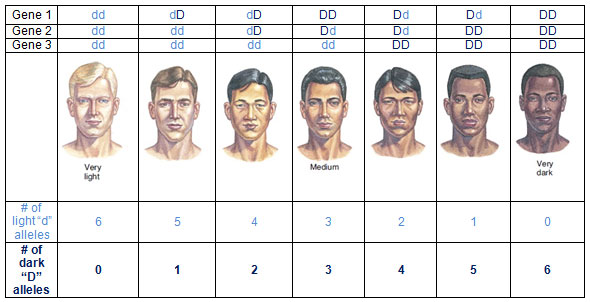 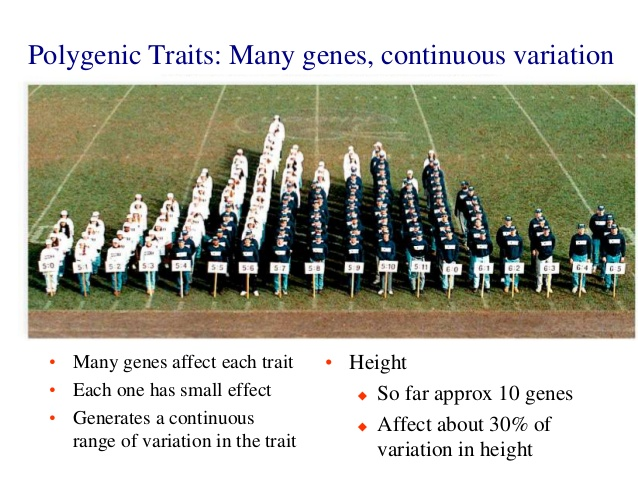 Epistasis
http://www.bio.miami.edu/dana/250/250S11_6.html
The term epistasis describes a certain relationship between genes, where an allele of one gene (e.g., 'spread') hides or masks the visible output, or phenotype, of another gene (e.g., pattern).
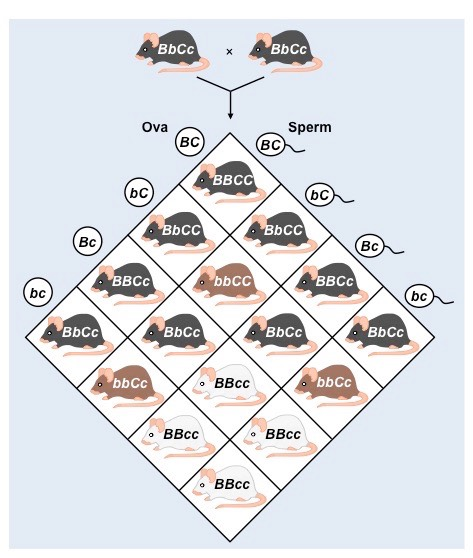 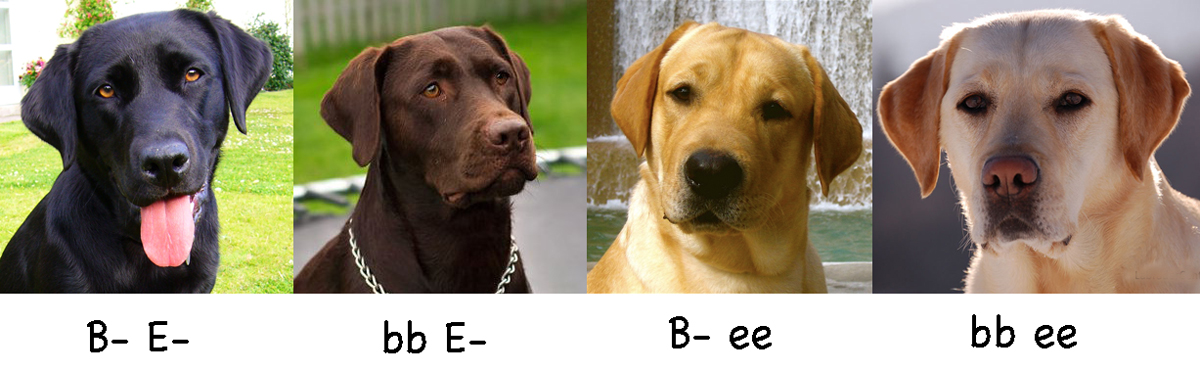 https://www.nobelprize.org/educational/medicine/bloodtypinggame/gamev2/index.html
https://www.google.com/search?rlz=1C1GGRV_enUS758US758&ei=_nkqWrb-LOHi_QaZ45fADw&q=amoeba+sisters+multiple+alleles&oq=amoeba+sisters+multiple+alleles&gs_l=psy-ab.3..0l5j0i22i30k1l2.1443.9328.0.9490.17.17.0.0.0.0.145.1464.15j1.16.0....0...1.1.64.psy-ab..1.16.1457...0i131i67k1j0i67k1j0i131k1.0.Pqgm68EQO18&safe=active&ssui=on
Blood typing
Determined by both parents
Type of codominance inheritance
Blood types: A, B, AB, and O
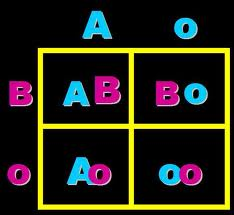 Sex-linked traits
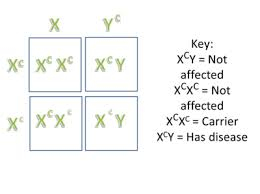 Female-XX
Male-XY
No sex-linked trait found on the Y chromosome


	QUICK CHECK

Why are males more likely to express a sex-linked trait?
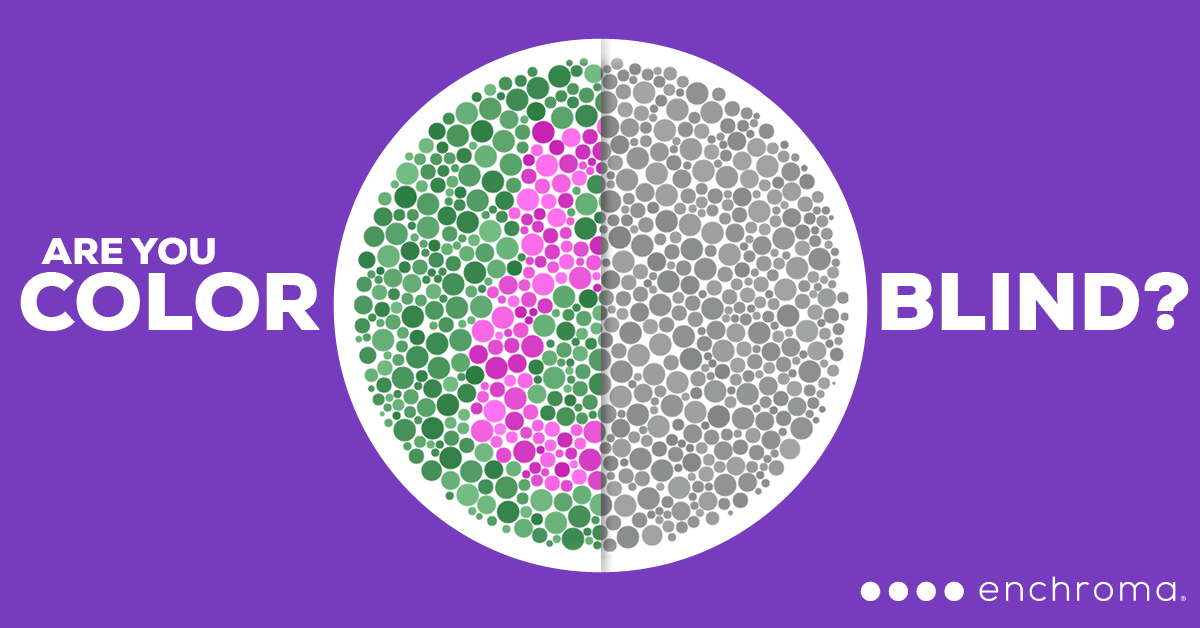 https://www.youtube.com/watch?v=Jxwx_QTkmpY
Name that disease
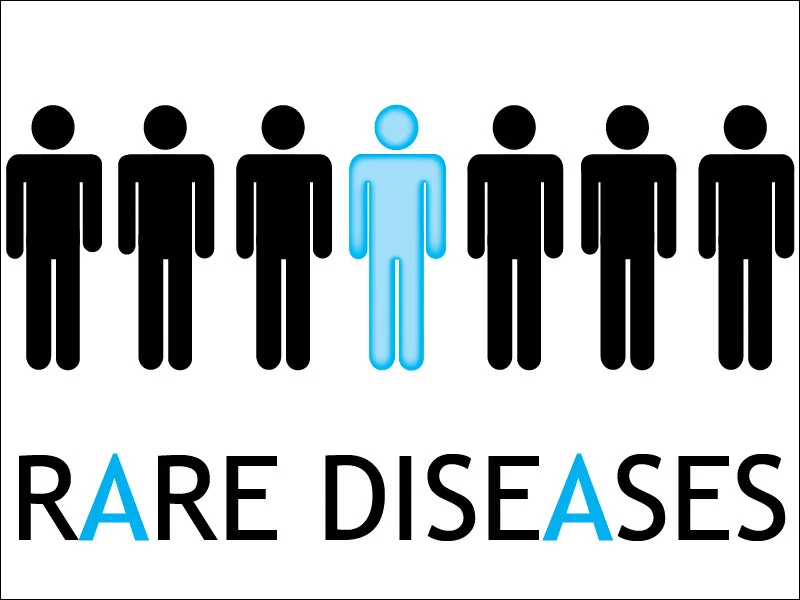 Pedigrees
Chart of an individual's ancestors used to analyze Mendelian inheritance of certain traits, especially of genetic diseases or disorders.
Females are represented by a circle
Males are represented by a square

Ex.  Genotype of Generation I:  female
		Rr
	Genotype of Generation I:  male
		Rr
	How do we know?
	What are the genotypes of the 	individuals in generation II who have 3 	children? 	Is the inheritance dominant or recessive?  	Explain your answer.
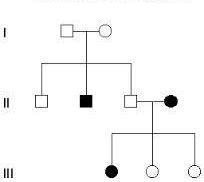 Karyotype
Number and appearance of chromosomes in the nucleus of a eukaryotic cell.
In normal humans, there are 46 chromosomes
23 pair of chromosomes
One chromosome from each parent
22 pair of autosomes
1 pair of sex chromosome
XX (female)
XY (male)
Can help determine genetic disorders based on the number of chromosomes.  Ex. Down’s Syndrome, Turner Syndrome, Klinefelter’s Syndrome
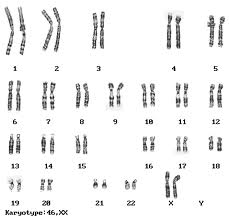 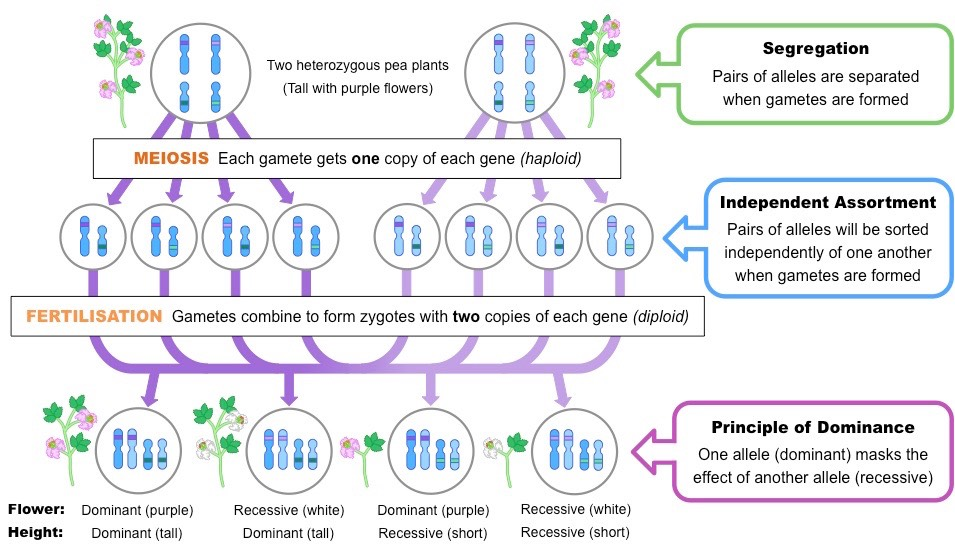 Epigenetics
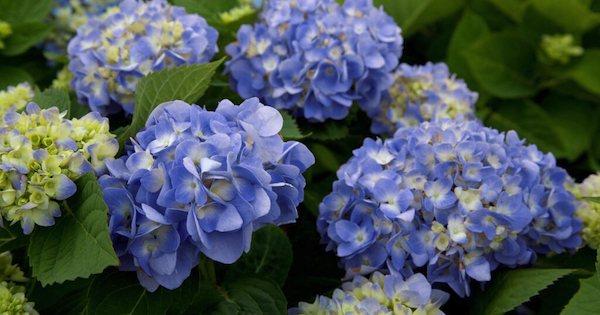 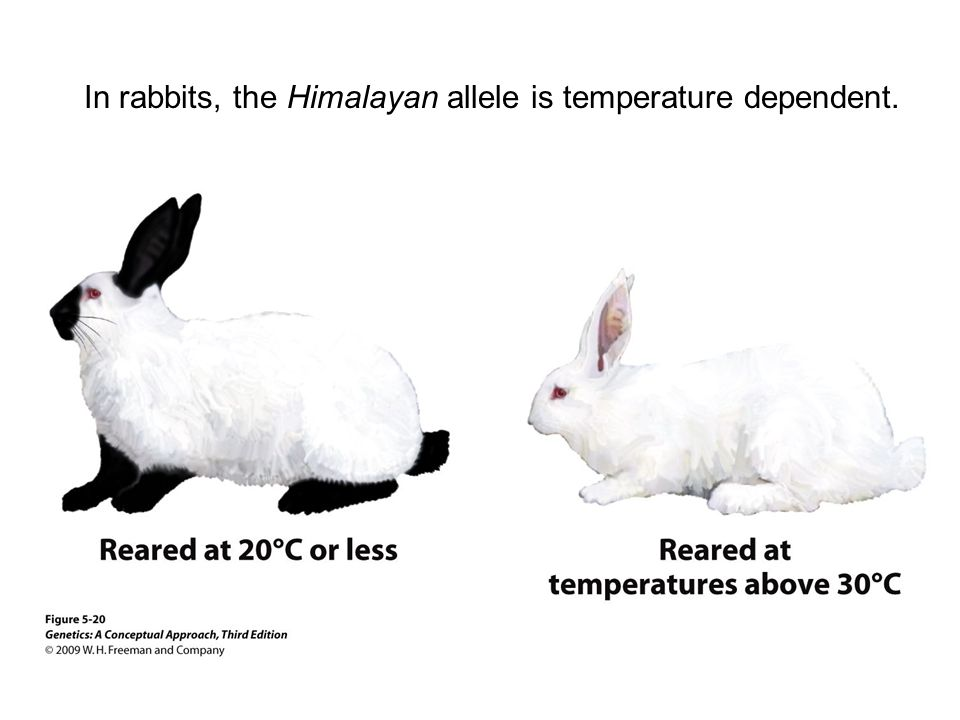 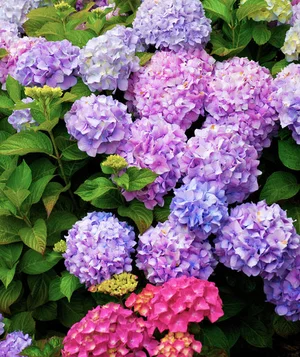 http://www.slate.com/articles/health_and_science/science/2015/05/inherit_stress_from_parents_snowshoe_hares_provide_new_research_video.html